CI 555
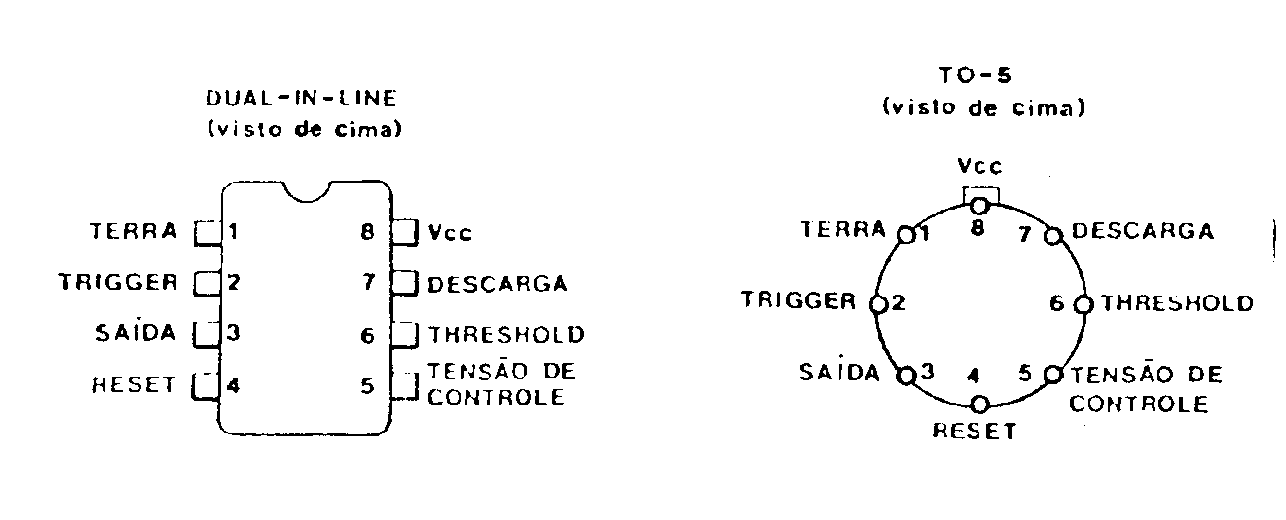 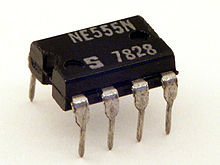 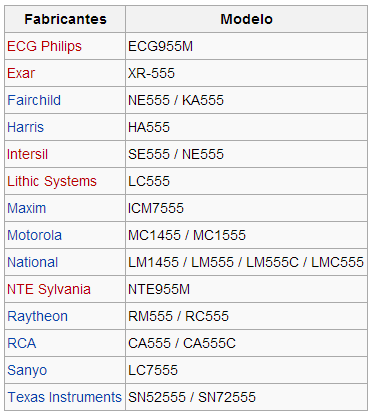 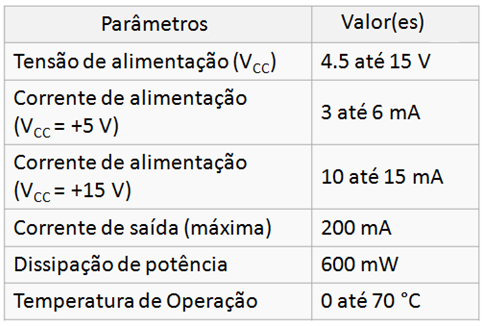 CONSTITUIÇÃO INTERNA
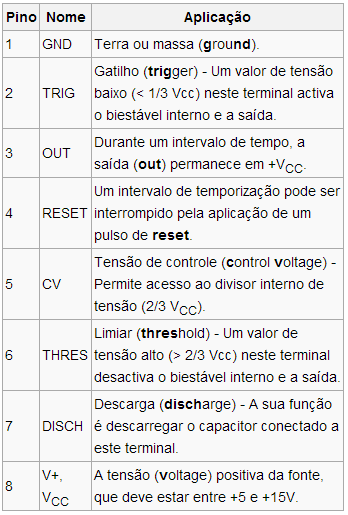 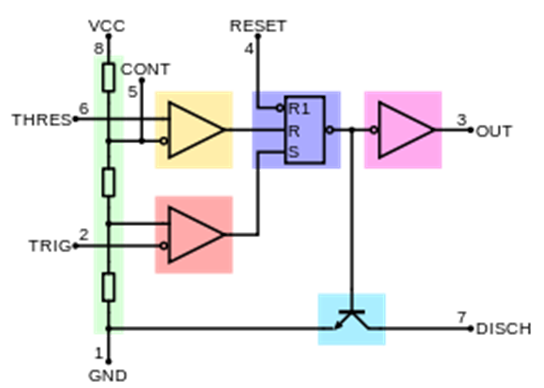 CONFIGURAÇÃO MONOESTÁVEL
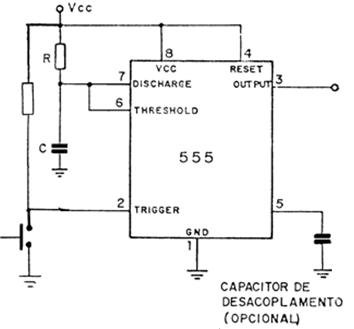 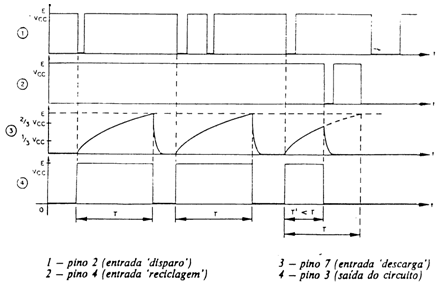 CONFIGURAÇÃO ASTÁVEL
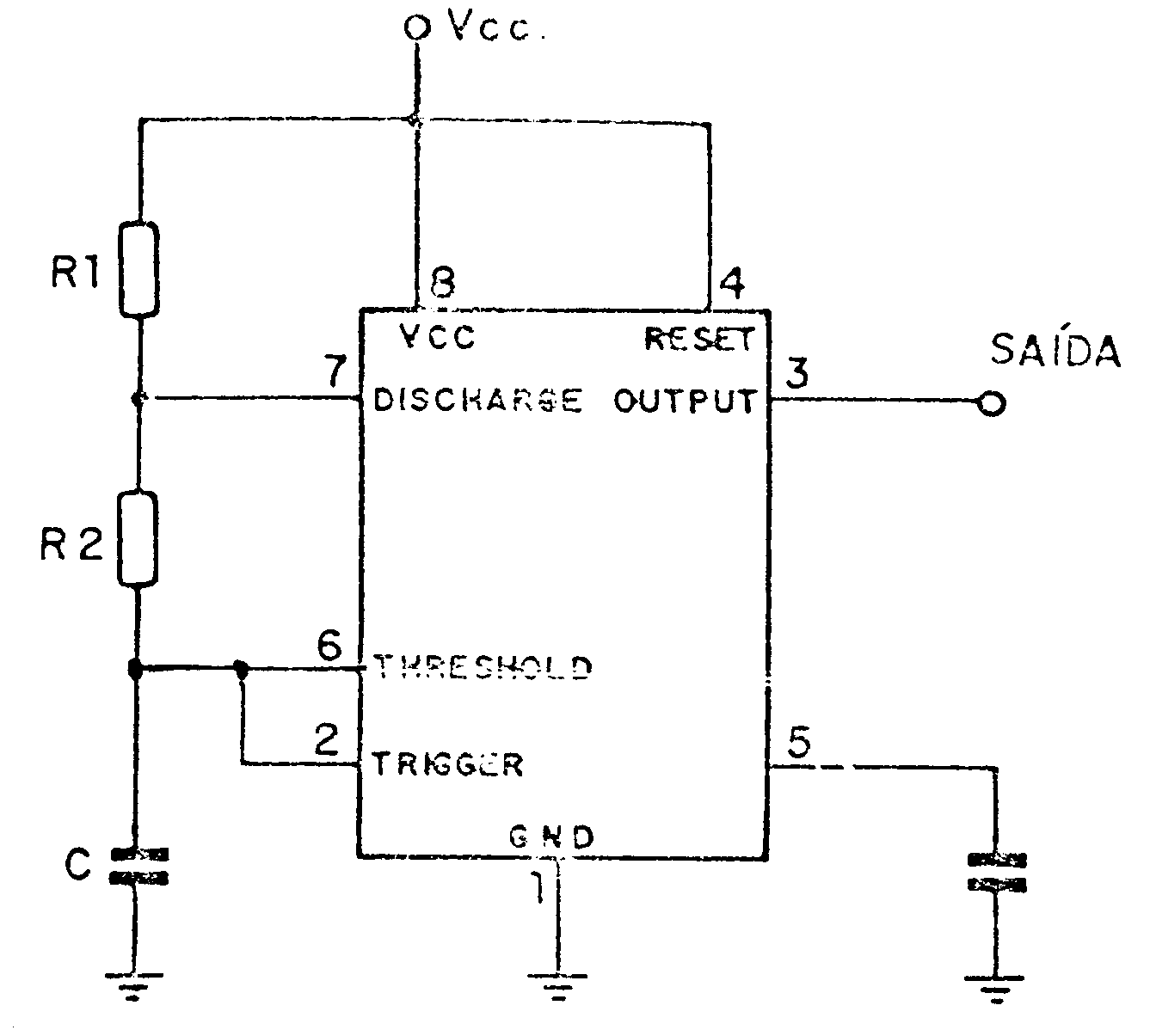 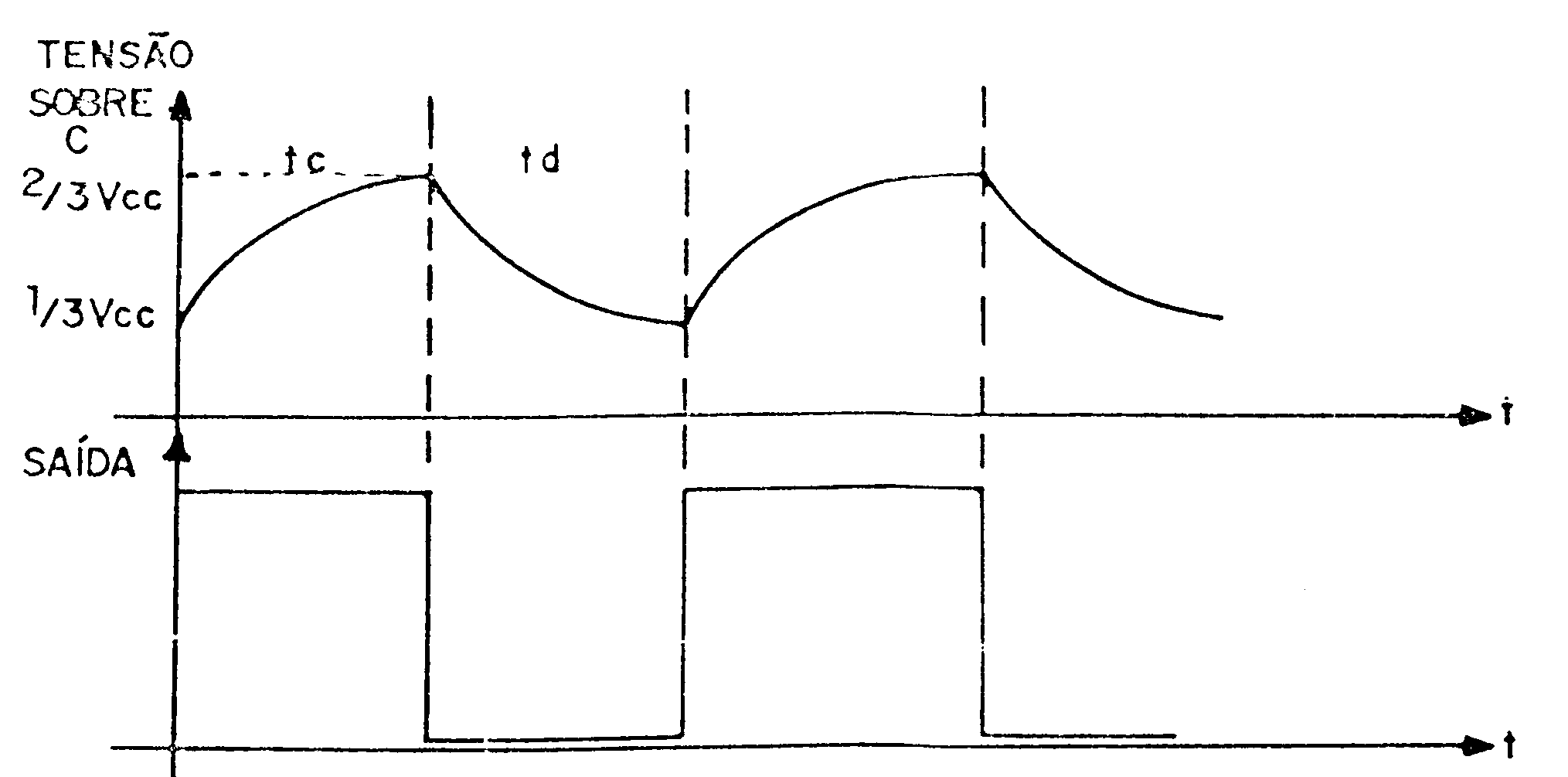